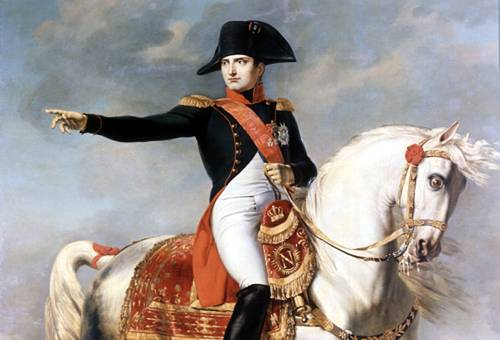 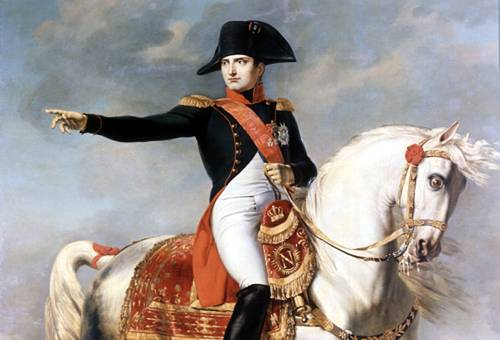 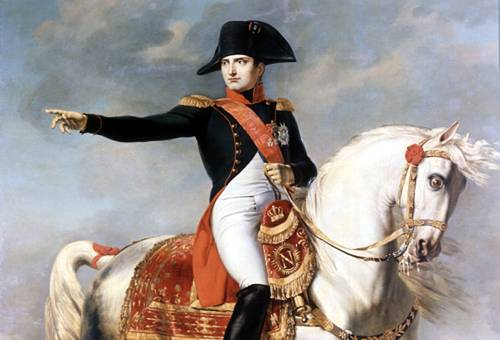 SURROUND YOURSELF
WITH PEOPLE
WHOSE ASPIRATIONS ARE 
AS HIGH AS YOURS